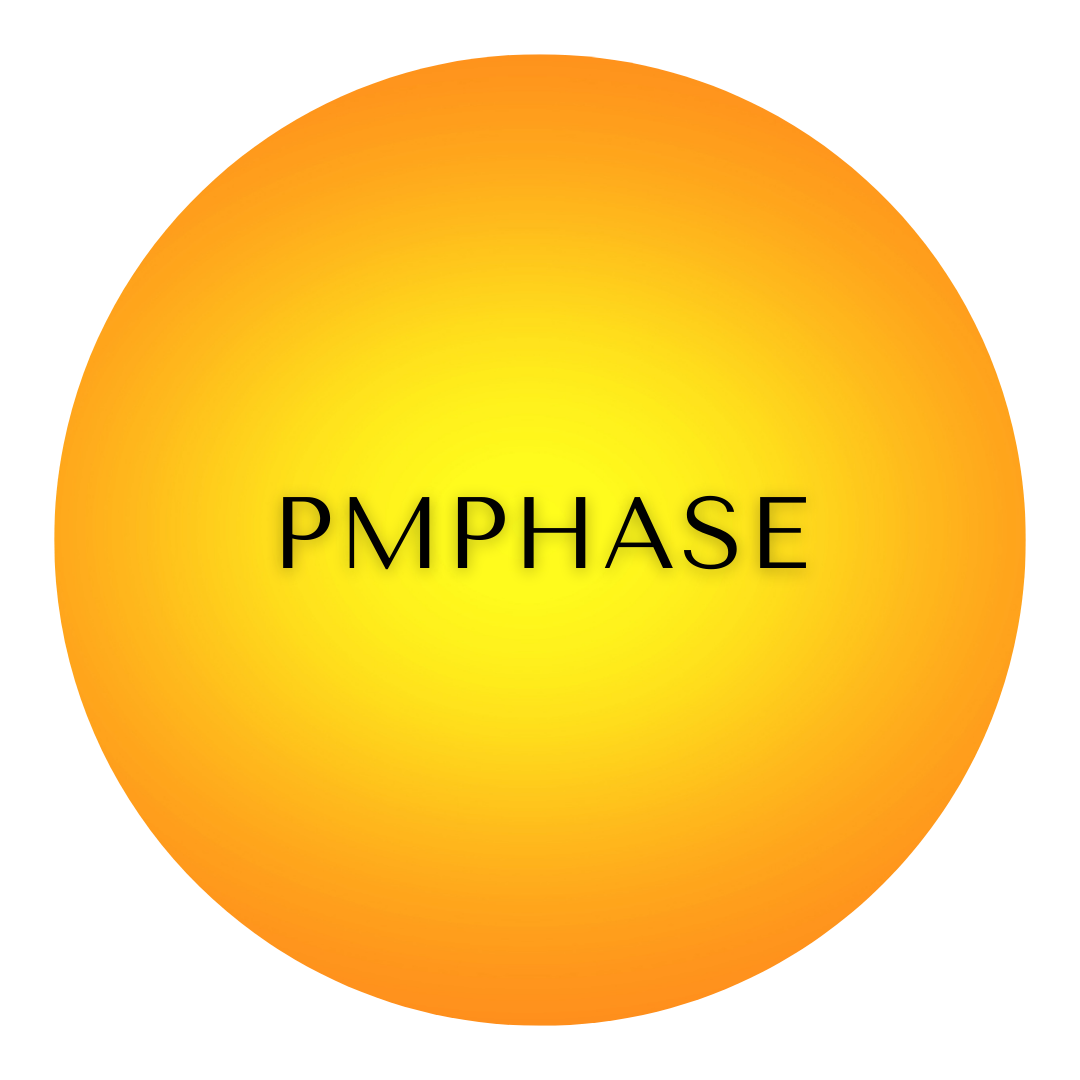 Business Mentoring
Presented By 
India Brown, President
1
www.pmphase.com
[Speaker Notes: Hello my name is India Brown and I am the owner of PMPHASE. My company has 5 service lines of business; 
1) Project Management, 2) Education, Training and Development, 3) Business Analytics, 4) Revenue Cycle Management and 5) Leadership Development.  

Under our service line for leadership development we offer personal and professional mentoring. 

In today’s discussion I would like to cover some of the benefits of what it would mean for you in having a mentor on your side.]
Agenda
Find A Coach – Business Mentor 
   Don’t be afraid to ask and share  

 Change Your Mind Set 
   Staff to Leader

 Business Tools & Resources 
   What you need to succeed
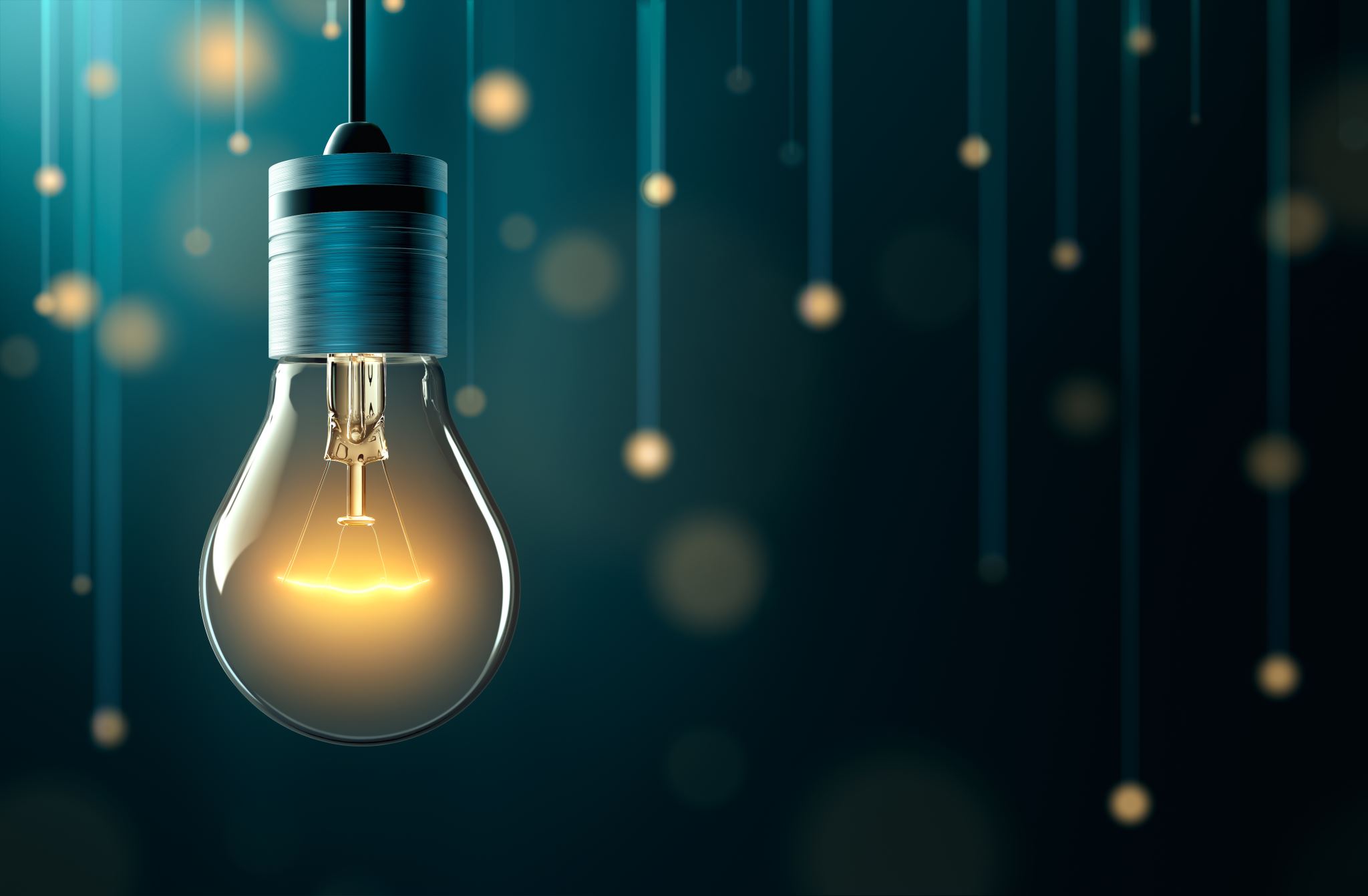 2
www.pmphase.com
[Speaker Notes: Business Mentoring
We are going to discuss how  Don’t be afraid to ask and share- 
   

 Change Your Mind Set 
 Staff to Leader

 Business Tools 
What you need to succeed]
Business Mentor
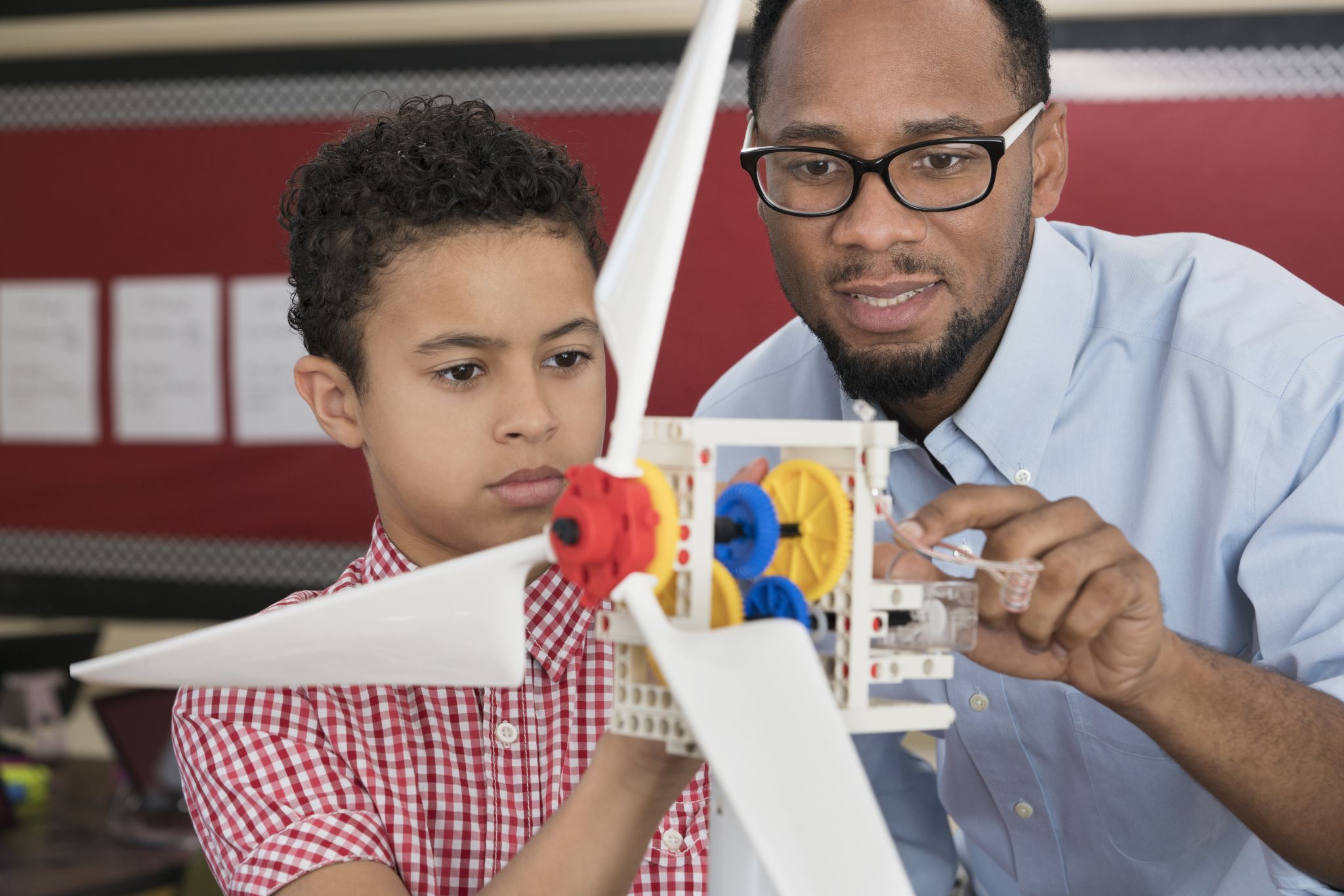 Find a coach who will help you; 
 Reduce your stress 
 Find your passion and purpose 
 Increase your accountability 
 Balance work/life
3
www.pmphase.com
[Speaker Notes: Find a coach who will help you; 
 Find your passion and your purpose 
 Reduce your stress 
 Increase your accountability 
 Balance work/life]
Business Mentor Contin..
Find a coach who will help you; 
 Increase your self-knowledge
  Get and stay motivated 
  Become a well-rounded and more effective leader
  Develop stronger sales/negotiation skills
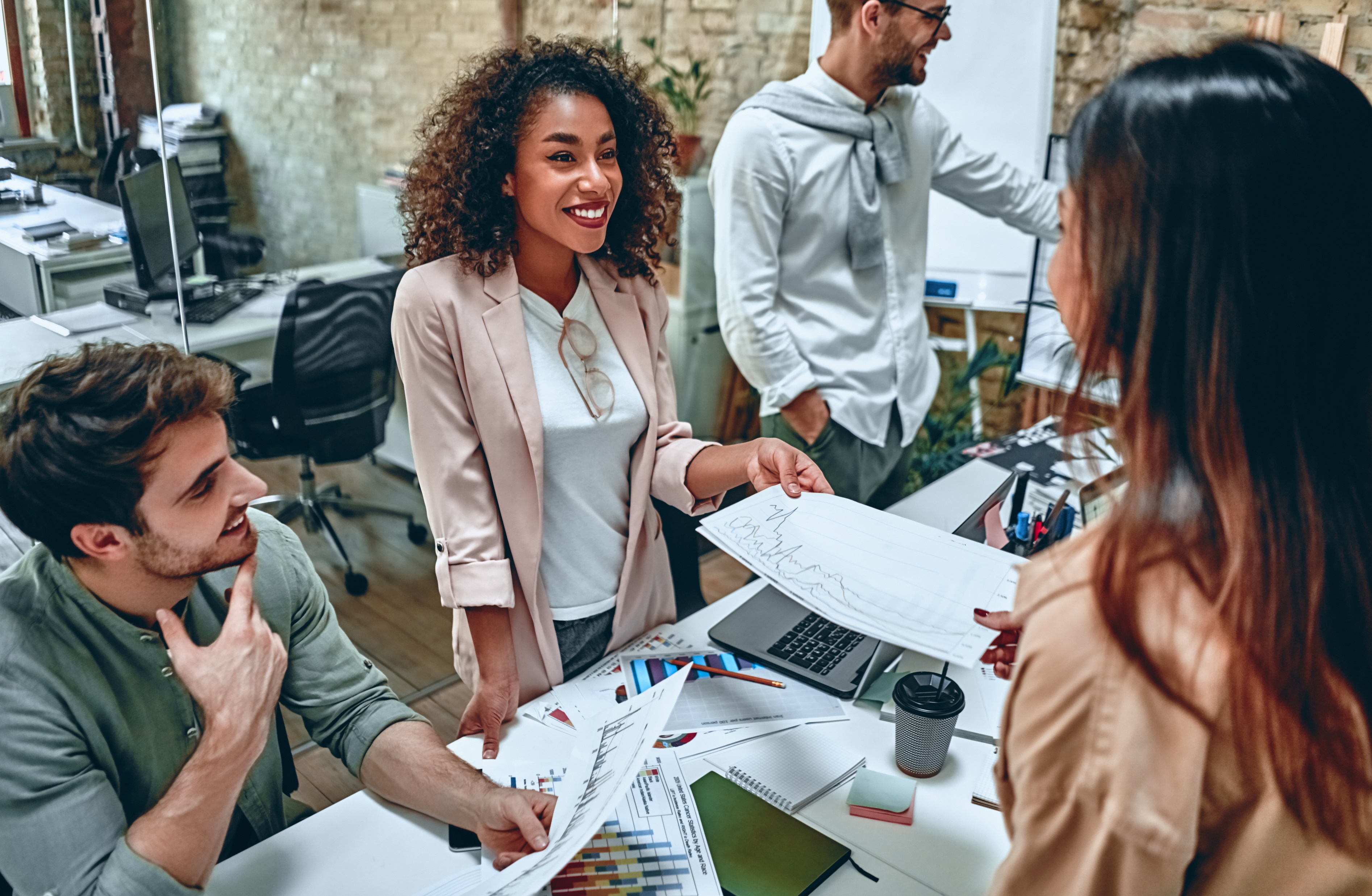 4
www.pmphase.com
[Speaker Notes: Find a coach who will help you; 
Increase your self-knowledge
Become well-rounded and more effective leader
Get and stay motivated
Develop stronger sales skills]
Change Your Mind Set
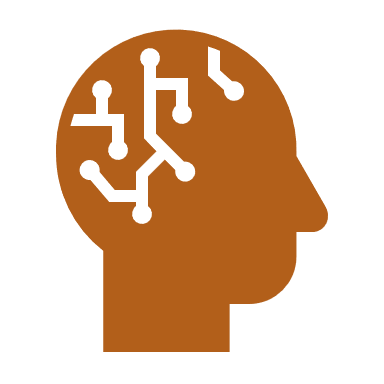 Staff to Leader
 You’re a leader now!
 Make decisions as a leader 

 Change the way you think of yourself
 You’re the decision maker 
 You’re the problem solver 

 Make decisions based on your business needs
 Do not take short cuts 
 Make your business a priority 
Always look for ways to evolve
5
www.pmphase.com
[Speaker Notes: Staff to Leader
 You’re a boss now !
 Make decisions as a leader 

Change the way you think of yourself
 You’re the decision maker 
 You’re the problem solver 

Make decisions based on your business needs
 Do not take short cuts 
 Make your business a priority 
Always look for ways to evolve]
Change Your Mind Set Contin..
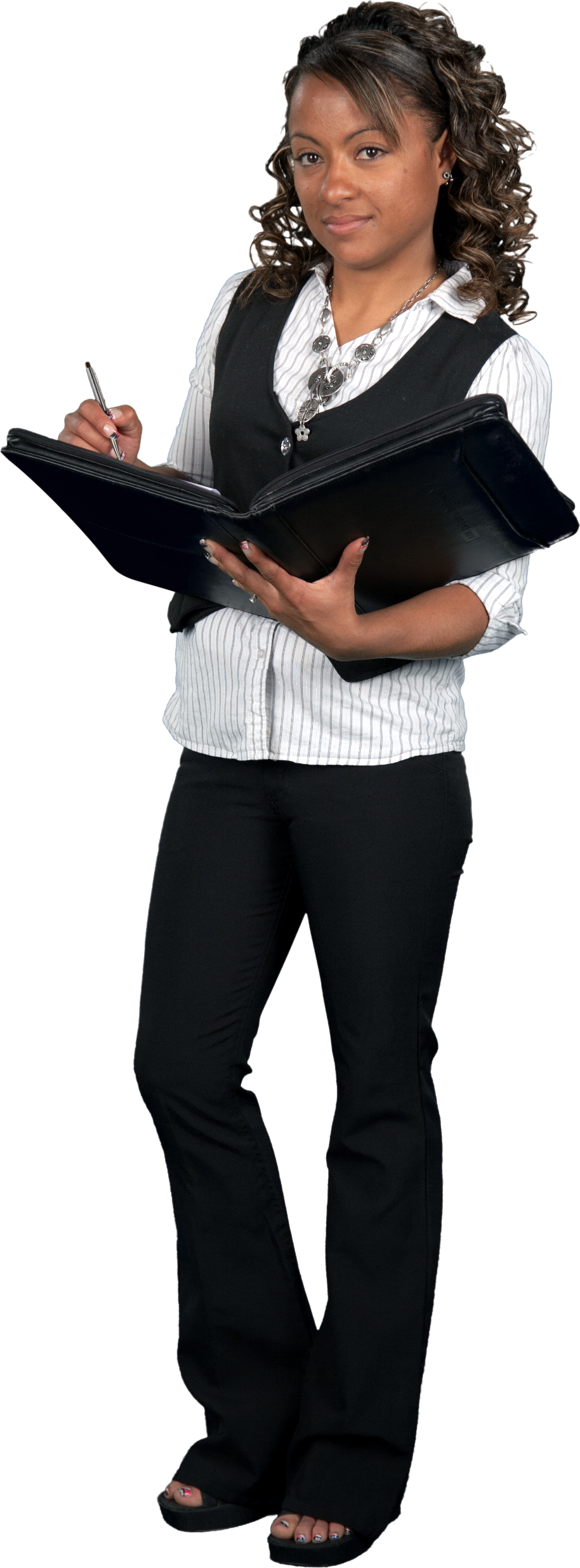 Be professional and show professionalism
You and everyone that works for you is always representing 
    your business 

 Change your behavior 
Show up and be ready 
Dress appropriately 
Always exhibit courteous, conscientious, and business-like manners 

 You are no longer just getting a check
The business is earning revenue
6
www.pmphase.com
[Speaker Notes: Be professional and show professionalism
You and everyone that works for you is always representing your business 

Change your behavior 
Show up and be ready 
Dress appropriately 
Always exhibit courteous, conscientious, and businesslike manners 

You are no longer just getting a check
The business is earning revenue]
Business Tools
Professional Tools
 Business Registration 
 Business Plan 
 Vendor/Business Contracts
Branding 
 Trademarking 
 Marketing
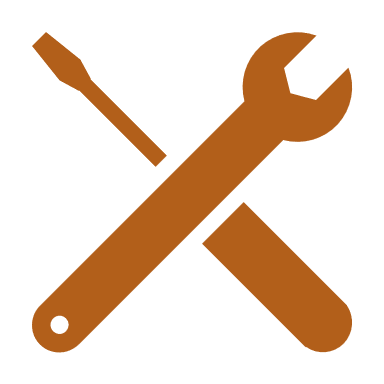 7
www.pmphase.com
[Speaker Notes: Professional Tools
 Business Registration 
 Business Plan 
 Vendor/Business Contracts
 Branding 
 Trademarking 
 Marketing]
Business Tools Contin..
Financial Tools 
 Business Bank Account
 Business Credit Card 
 Accounting Tools  
 Expense Tracking
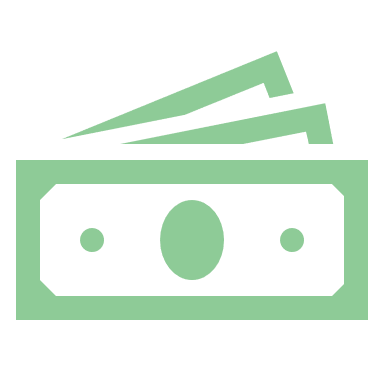 8
www.pmphase.com
[Speaker Notes: Financial 
 Business Bank Account
 Business Credit Card 
 Accounting Tools  
 Expense Tracking]
Business Resources
SBA – Small Business Administration 
https://www.sba.gov/business-guide/launch-your-business/pick-your-business-location

IN BIZ 
https://inbiz.in.gov/start-business

DUNS  - 10-digit Business Number 
https://www.dnb.com/duns-number/get-a-duns.html

Trademarking 
https://www.uspto.gov/trademark/login
9
www.pmphase.com
Business Resources
Copyright 

 http://www.copyright.gov/help/index.html#general.
10
www.pmphase.com
Contact Information
India M Brown, MBA, CPC
Professional Consultant 
www.pmphase.com 
indiabrown@pmphase.com
11
www.pmphase.com